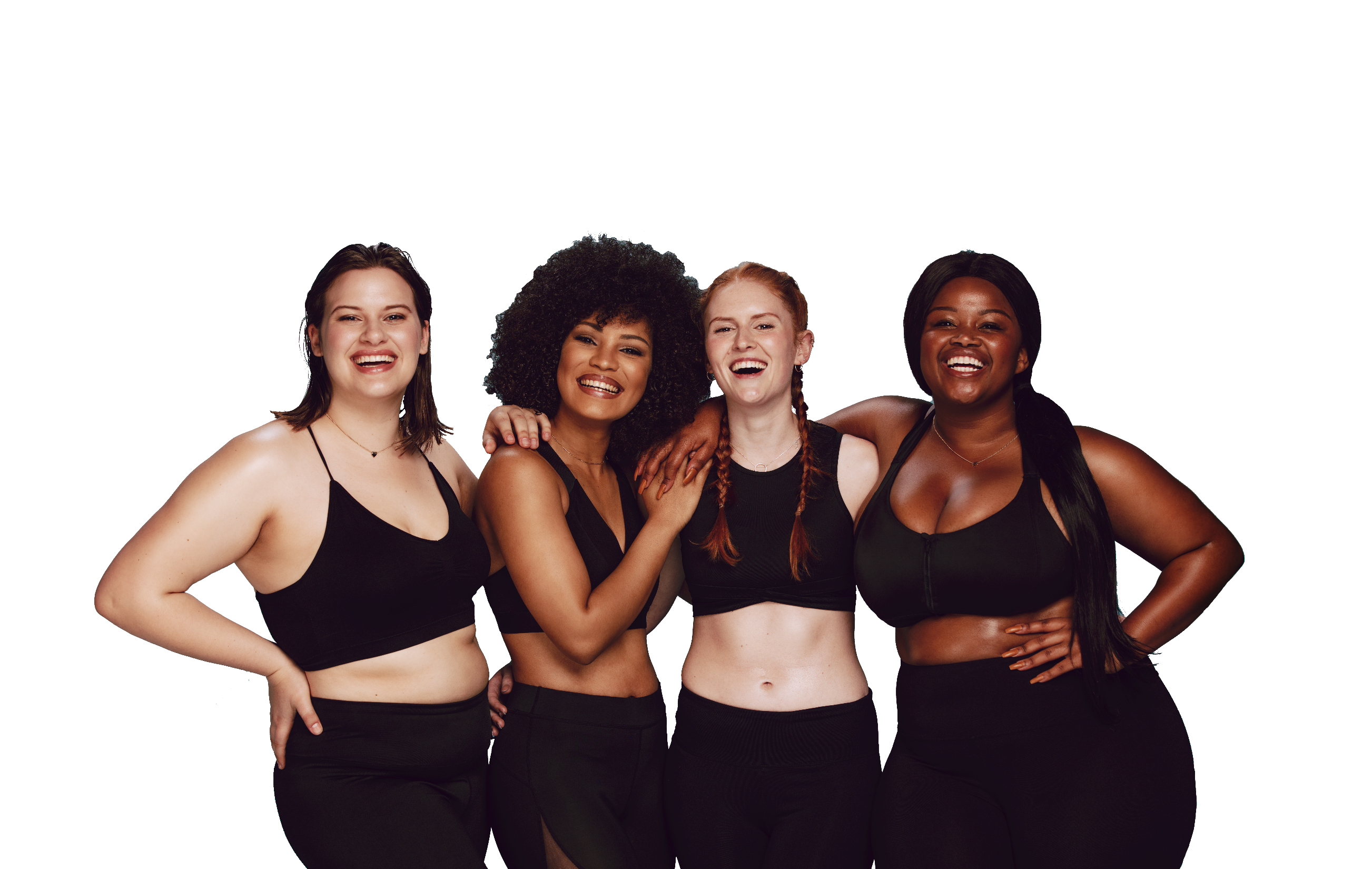 FUN &
HEALTHY
28 DAY WEIGHT LOSS JOURNEY
MODULE THREE
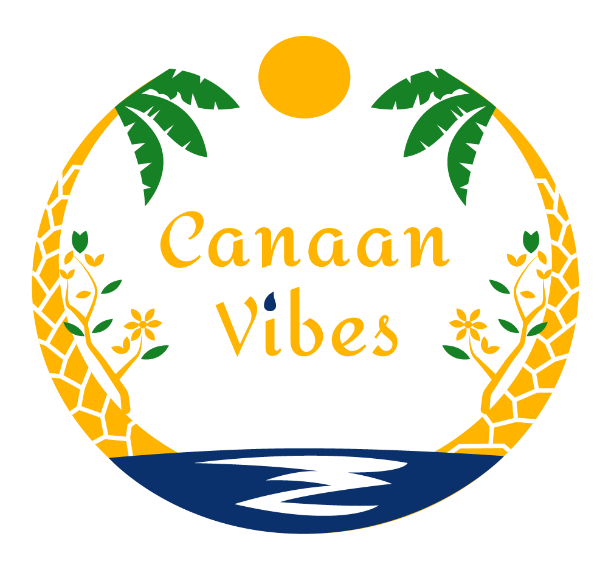 TASK
DAY 3
Today you will set up your journal. You will also enter your first journal entry. This is a task that will carry through for the remaining days. Set aside a time that you can sit quietly each day and keep your journal, it will become a close friend.
DAY 3
Lifestyle Changes
You will learn: 

 Facts about healthy eating and being active.
 Why it is hard for you to eat healthy and be active.
 How to change some habits so that new habits work for you, not against you. Remember this should be easy 
 To find and create the time to be active.
 To ask for what you want when you go out to eat. Learn to listen to your body. 
Keep things around you at home and at work that make you want to be active and eat healthy. Environment is huge for a full overhaul.
Release the things that get in your way or cause you to lose your healthy balance.
Replace negative thoughts with positive ones.
Get back on your feet if you slip from your plans for healthy eating and being active.
Learn to handle stress, social events, and other people that make it hard for you to change.

I will give you the support you need. I will be your Health Coach.
DAY 3
Journaling
It can be very difficult to make, time to journal every morning. Here are some tips on how to find time:

 Try getting up 20-30 minutes earlier in the morning. This gives you quiet time before the house becomes fully alive.
 Utilize the time you have once everyone else is out of the house.
 Find a coffee shop or juice stop on your way to work and take 15 minutes out of your day to stop. This gives you the time you need to write and enjoy the surroundings.
 15 minutes before you start your work routine may be the time for you. You may think it will cause you to stay later at work to get everything accomplished, but writing is like your morning workout; it is amazing how spending the time journaling can buy you more time through the day. Your head will be clearer, and you can do your job and handle people more efficiently and effectively.

Journaling in the morning allows you to clear the cobwebs from your brain. You'll notice the effects almost immediately. It helps to focus you, and you will find that you will remember do things that you would have skipped over otherwise. Try to journal every day. If you can’t, do it as often as you can. It’s all about getting into the practice of writing in the moment.
DAY 3
Journaling
There are many ways to journal. Below are some other ways to put your thoughts on paper:

Poetry
Morning pages, just start writing
Letter writing
Blogging

The idea is to become introspective as well as documenting for better understanding.
DAY 3
DAILY INTENTIONS
DAY 3
Checklist
,
DAY 3
The Food Diary
The Food Diary
Be honest. Write down what you really eat.
Be accurate. Measure portions and read labels.
Be complete. Include every little scrap you eat.
CONGRATS
YOU DID IT!